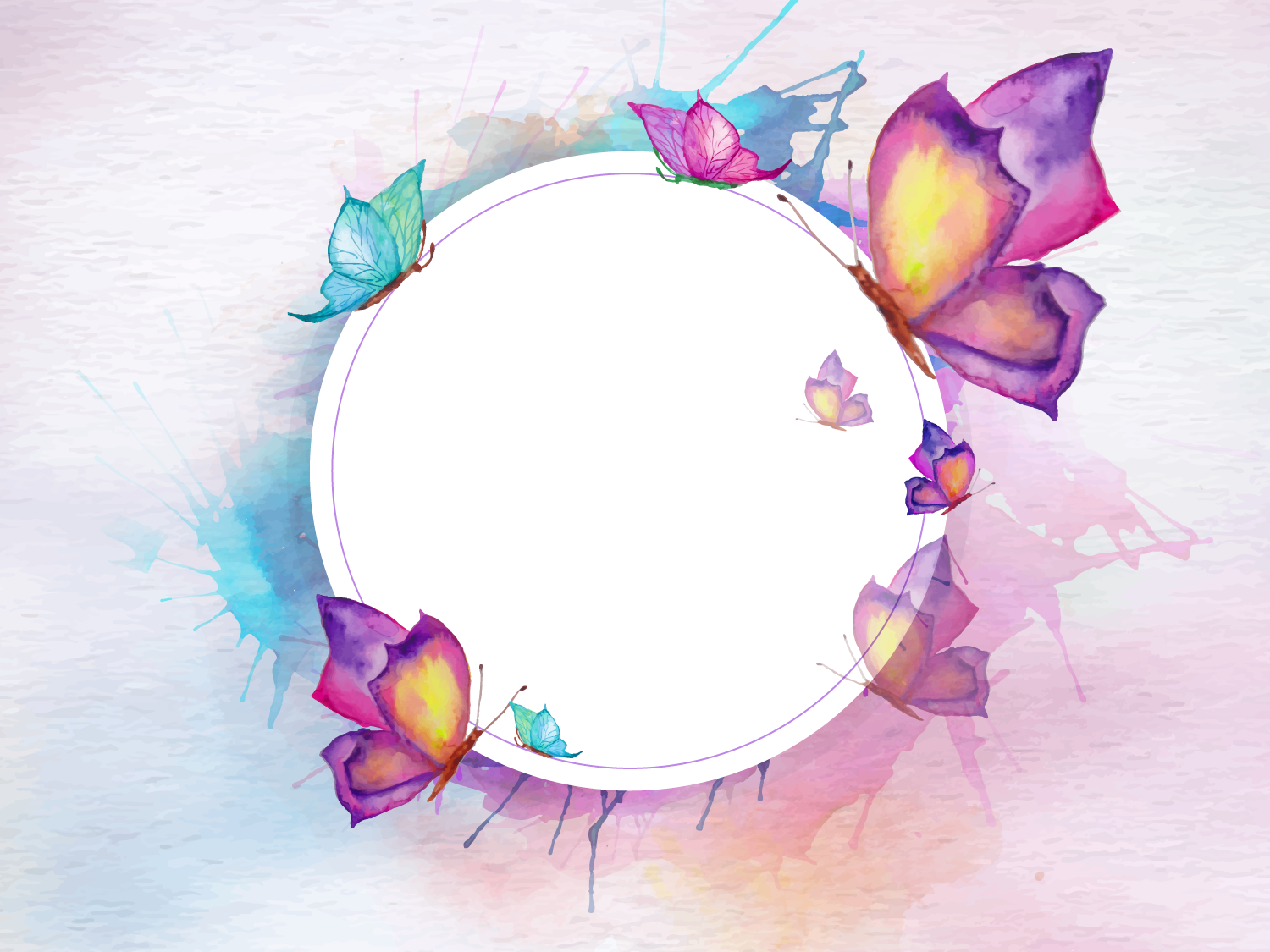 Презентация опыта работы
Автор: Скворцова Наталья Игорьевна
 учитель ИЗО и технологии  МБОУ «Приреченская СОШ»
Дети должны жить в мире красоты, игры, сказки, музыки, рисунка, фантазии, творчества. Этот мир должен окружать ребёнка и тогда, когда мы хотим научить его читать и писать. Да, от того, как будет чувствовать себя ребёнок, поднимаясь на первую ступеньку лестницы познания, что он будет переживать, зависит весь его дальнейший путь к знаниям. 
 Когда думаешь о детском мозге, представляешь нежный цветок розы, на котором дрожит капелька росы. Какая осторожность и нежность нужны, чтобы, сорвав цветок, не уронить каплю.
                  
   В. А. Сухомлинский
Технология опыта
Цель – создать условия для развития эстетического воспитания школьников.
Эстетическое воспитание на уроках технологии и ИЗО основано на развитии интереса и творческих возможностей школьников.
Урок технологии отличается от других уроков. Он ближе к жизни, всё, что изучил теоретически можно сделать своими руками, но любое дело требует от учащихся знаний эстетических законов, которые изучаются не только на уроках технологии, но и ИЗО. 
Знание «законов красоты» позволяет создавать вещи, имеющие свой стиль и художественный образ.  
Изготовление своими руками полезных и красивых предметов быта делает уроки технологии и ИЗО в глазах учащихся интересными и полезными. 
Немалую роль в эстетическом воспитании школьников играет и привлечение их к участию в конкурсах школьных, районных, краевых и всероссийских. Именно на конкурсах видна вся гармония работ учащихся.
Работы обучающихся (бумага, керамика, дерево, металл, пластик ):
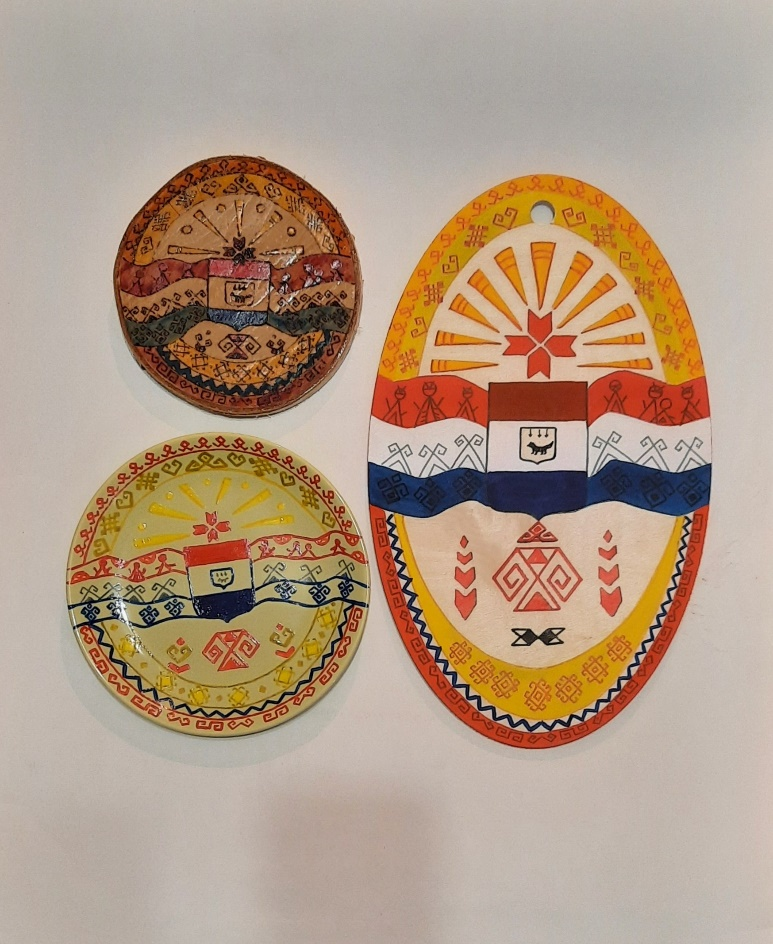 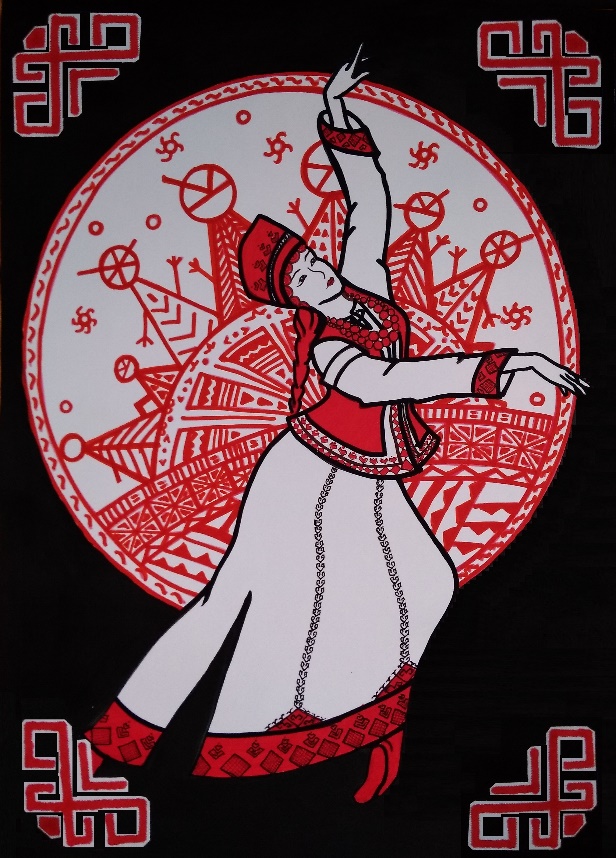 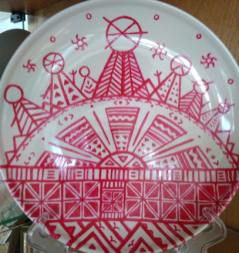 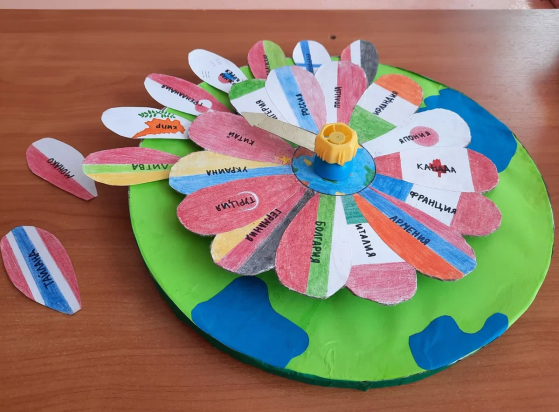 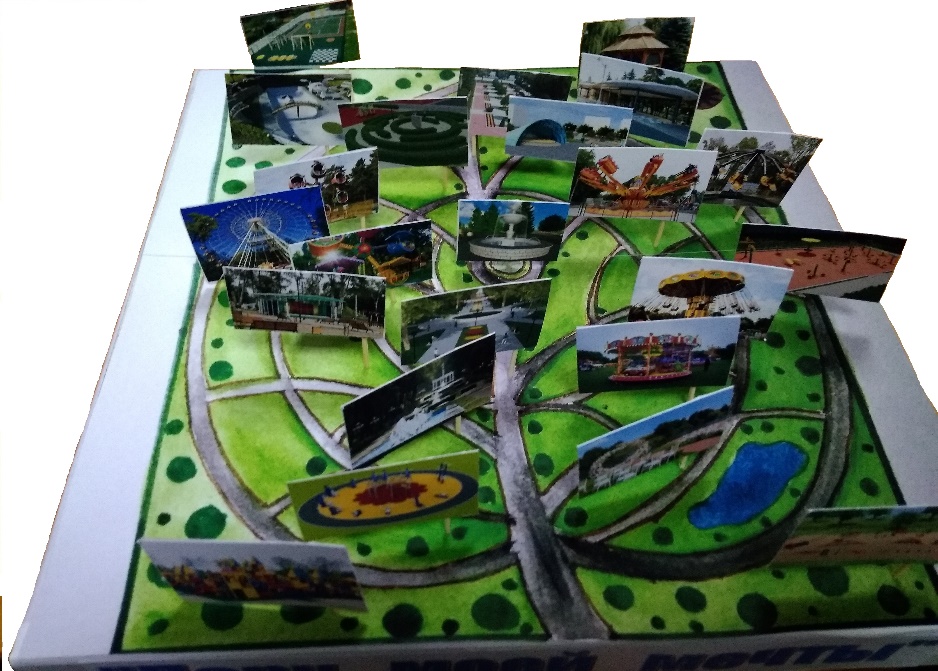 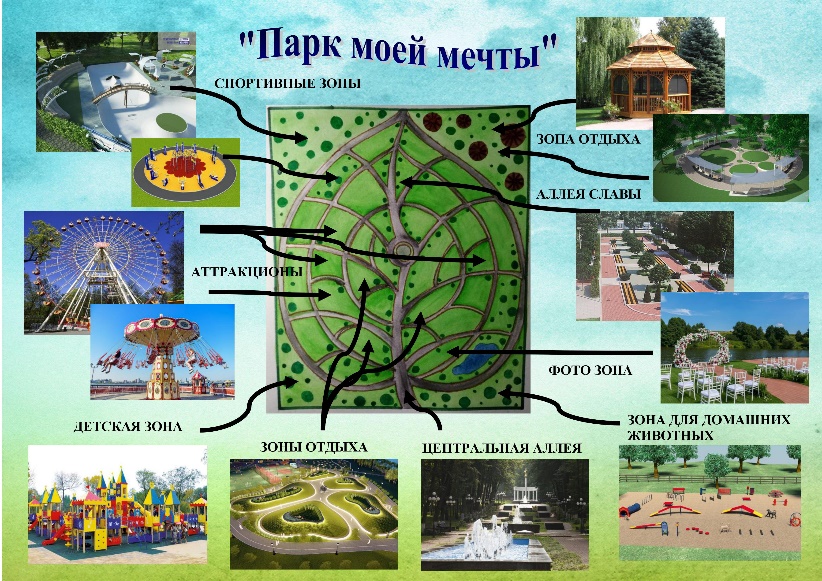 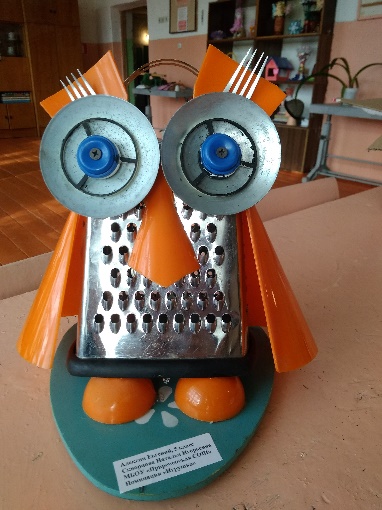 Работы обучающихся (дерево, ткань):
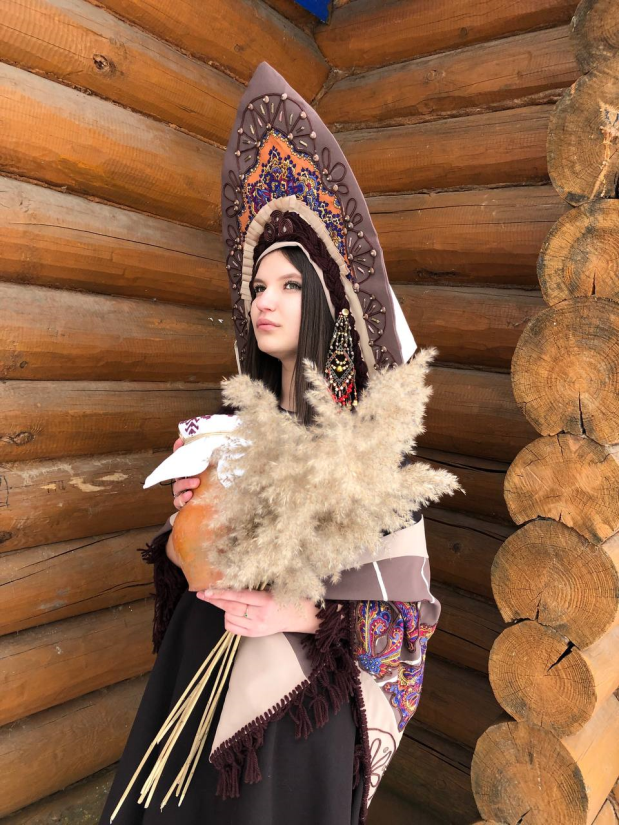 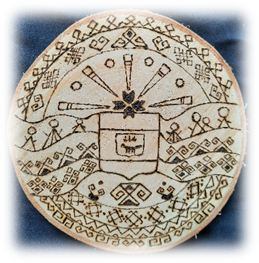 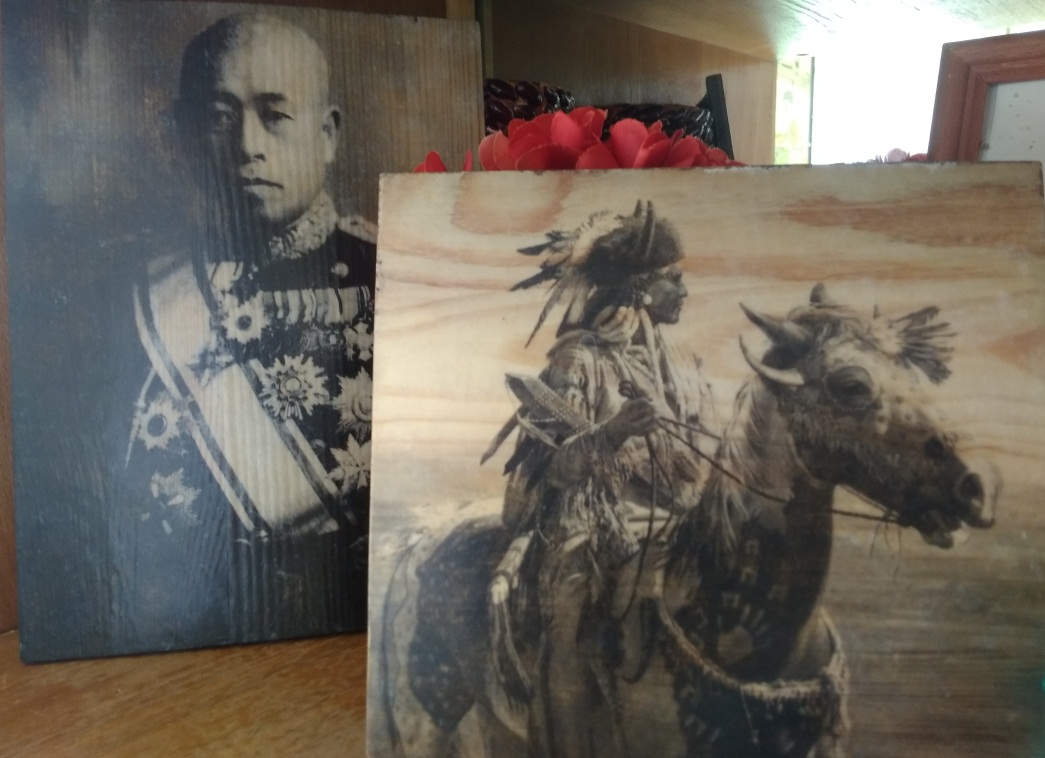 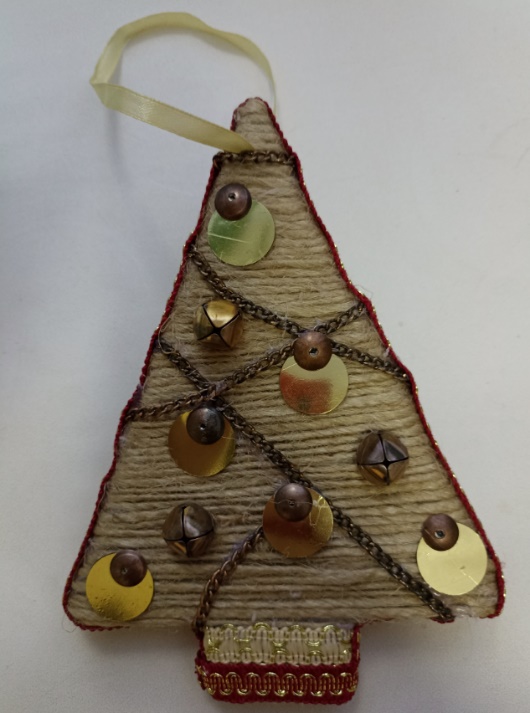 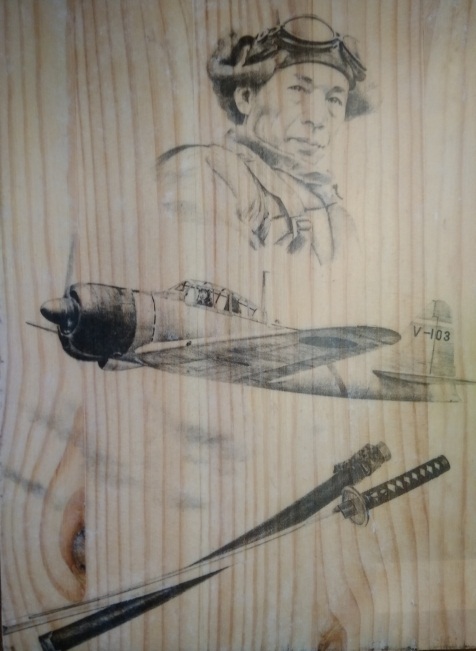 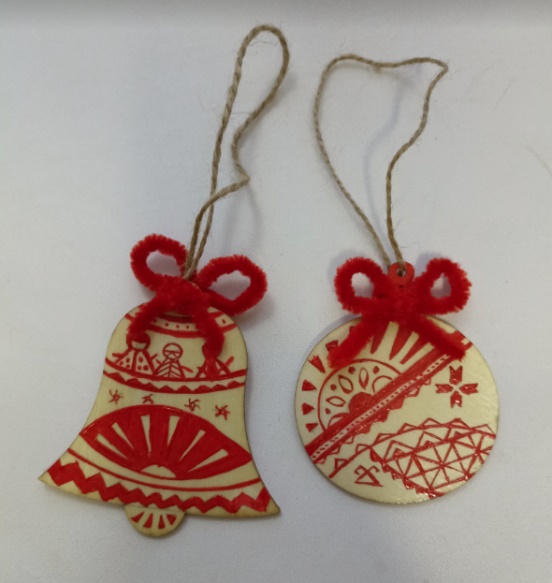 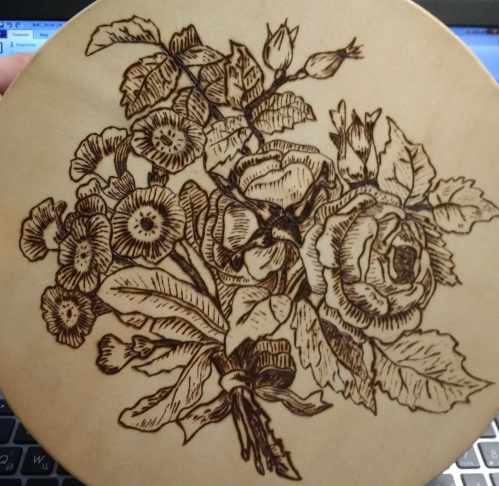 Участие в конкурсах:
(III место 2018г., номинация «За красочность исполнения – 2019г.)
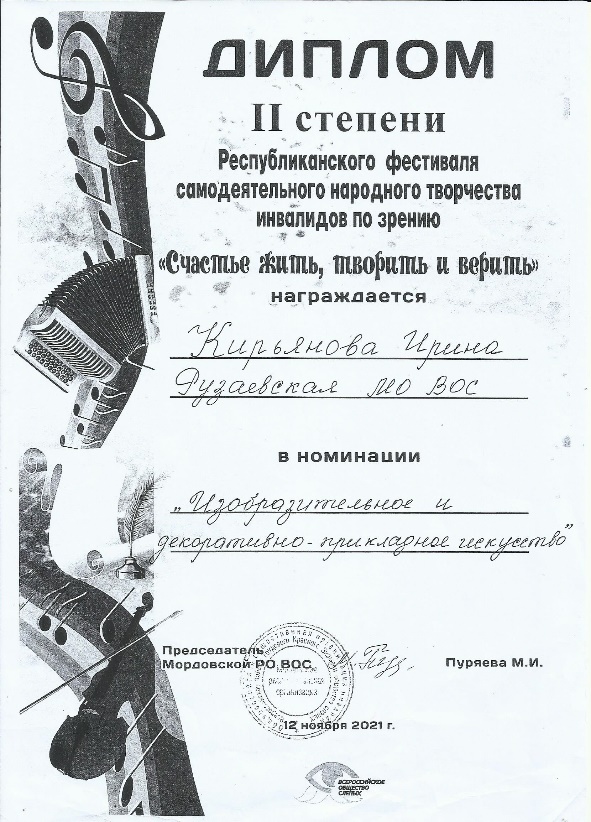 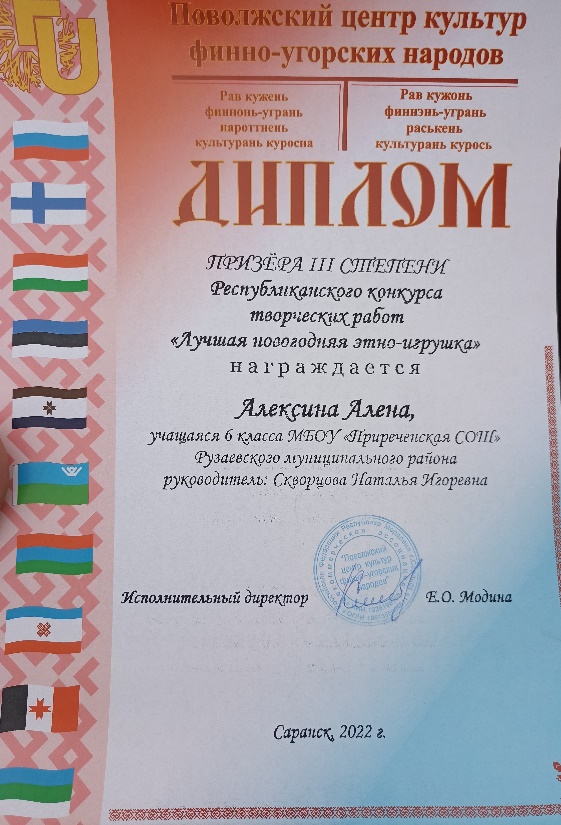 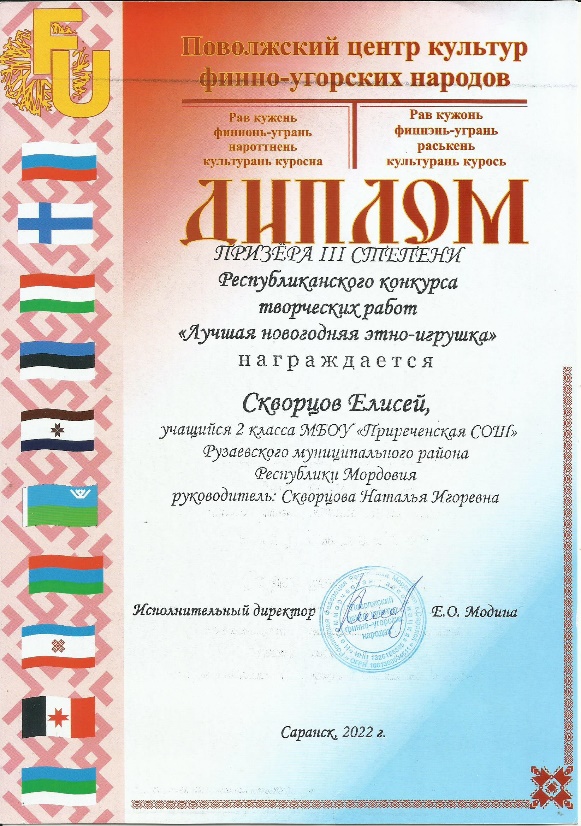 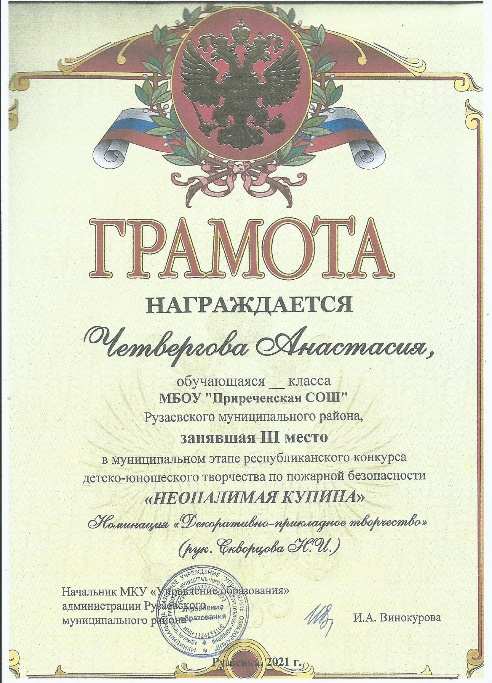 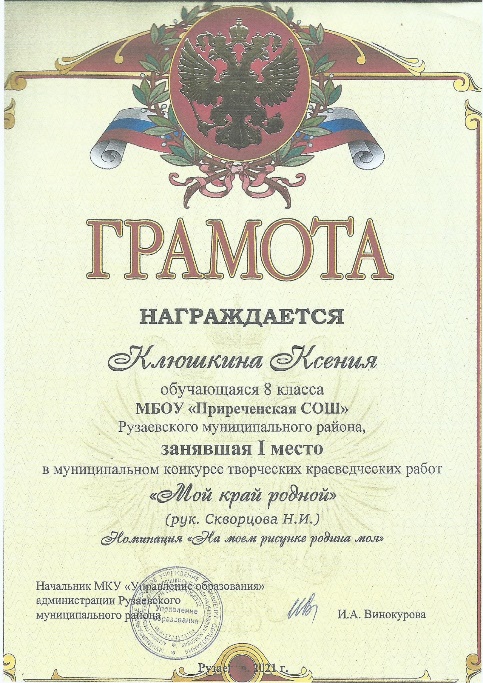 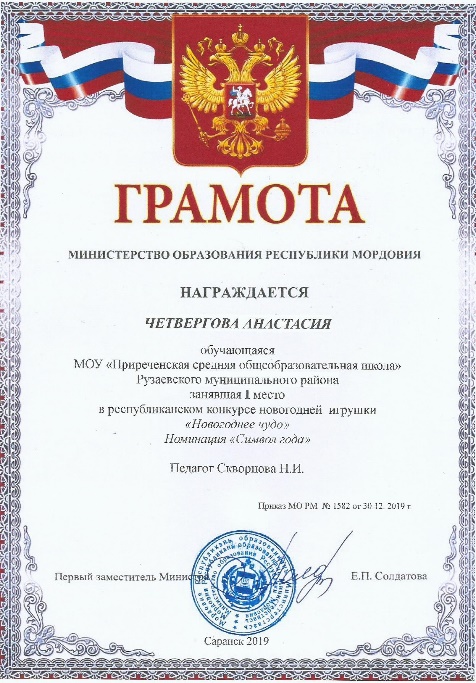 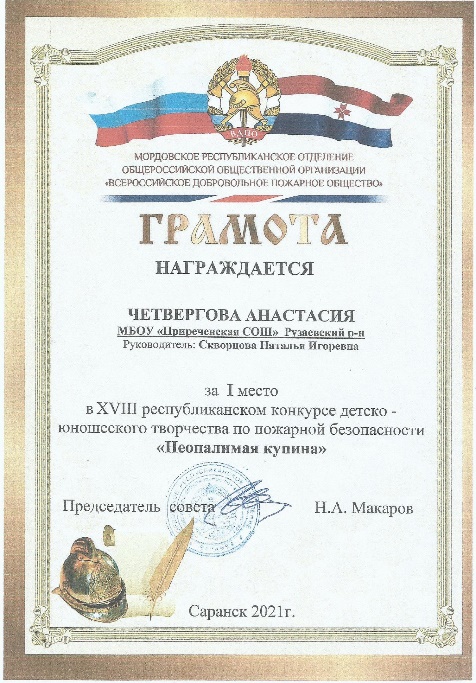 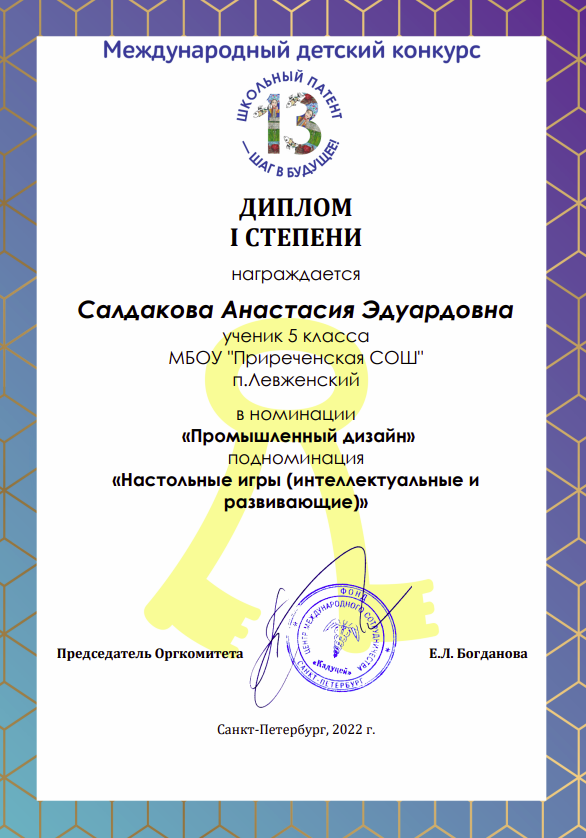 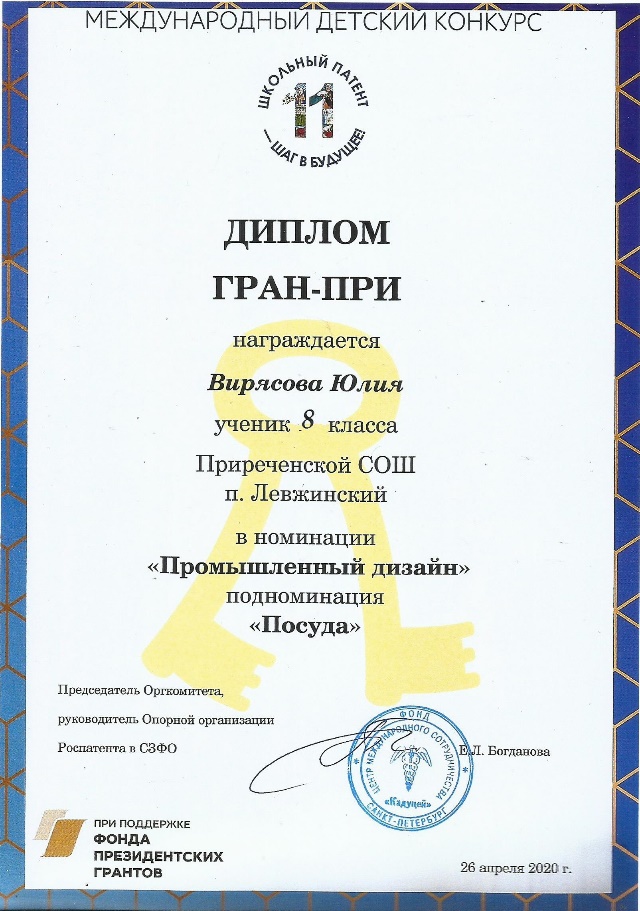 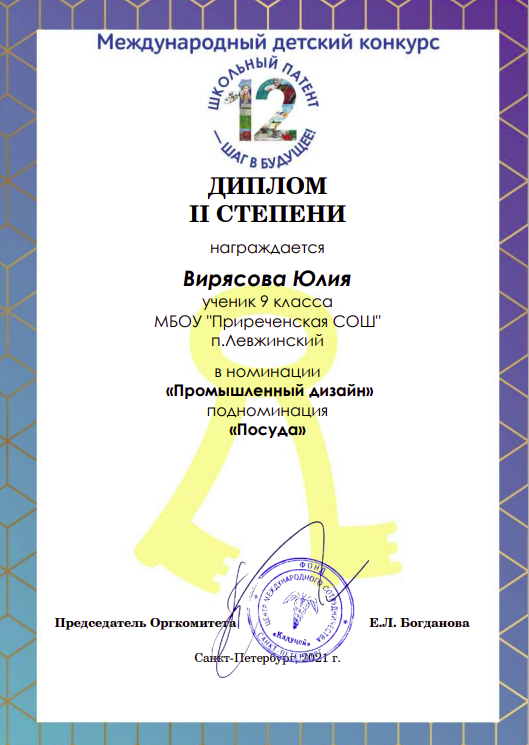 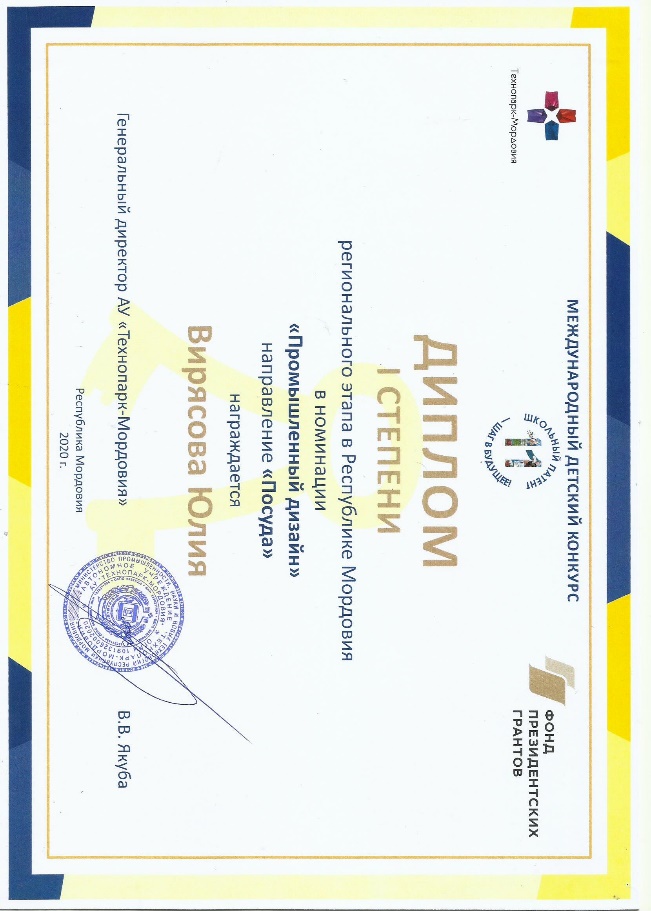 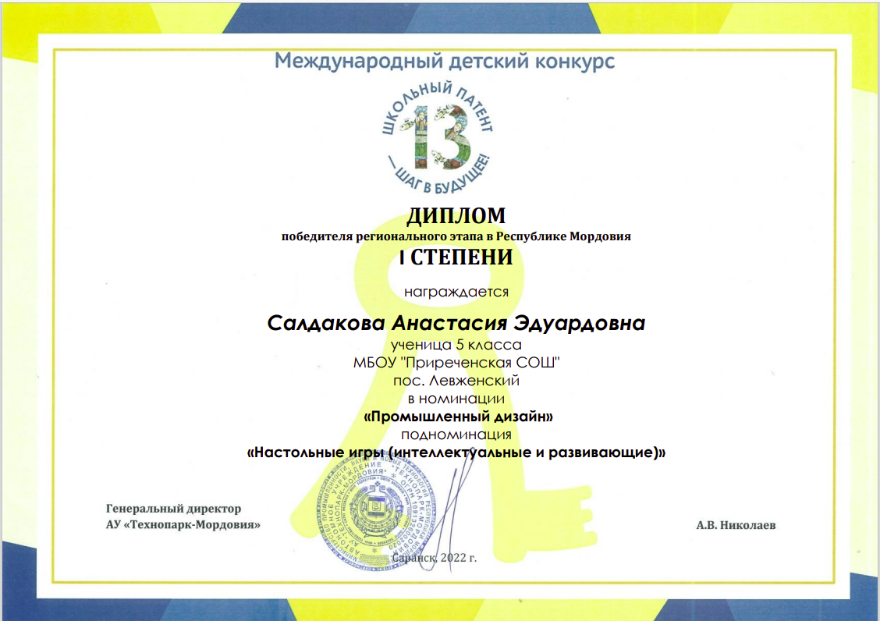 «Если учитель соединяет в себе любовь к делу и к ученикам, - он совершенный учитель» 
                  Л.Н. Толстой
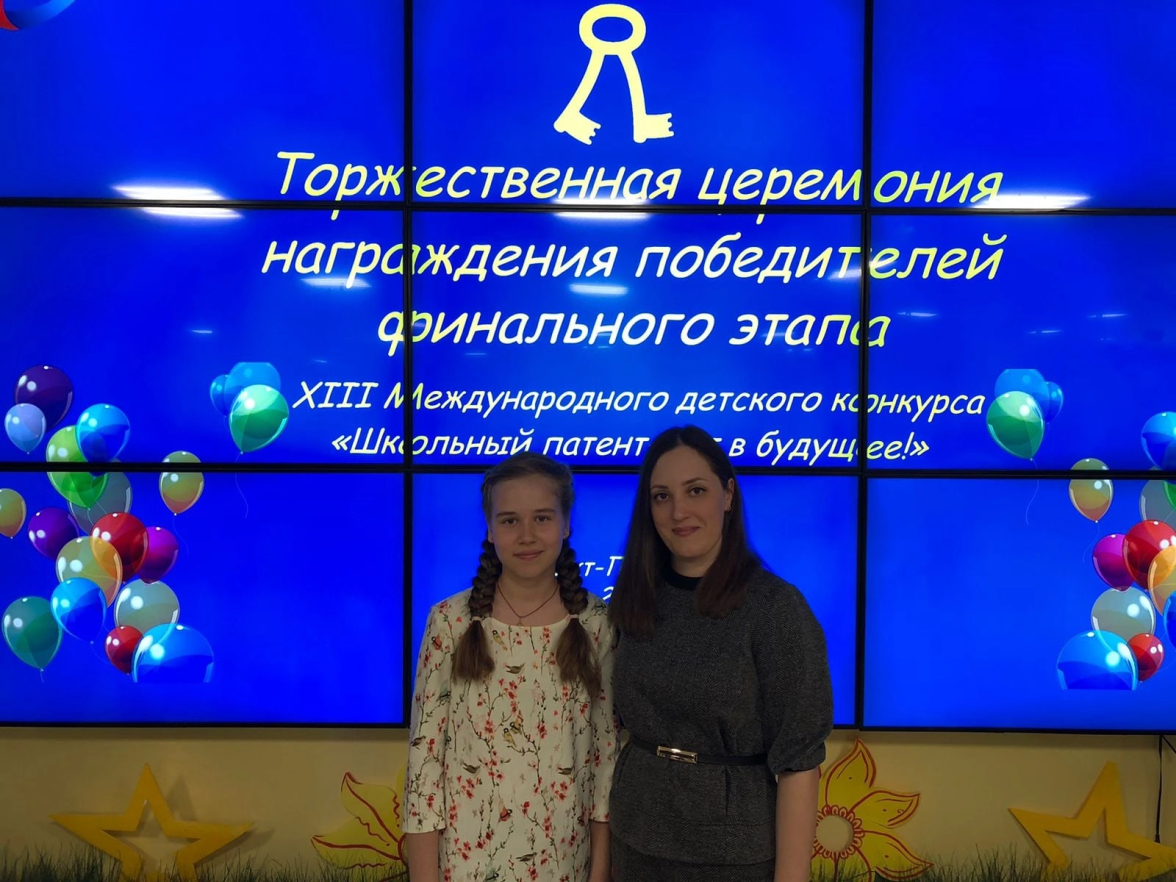